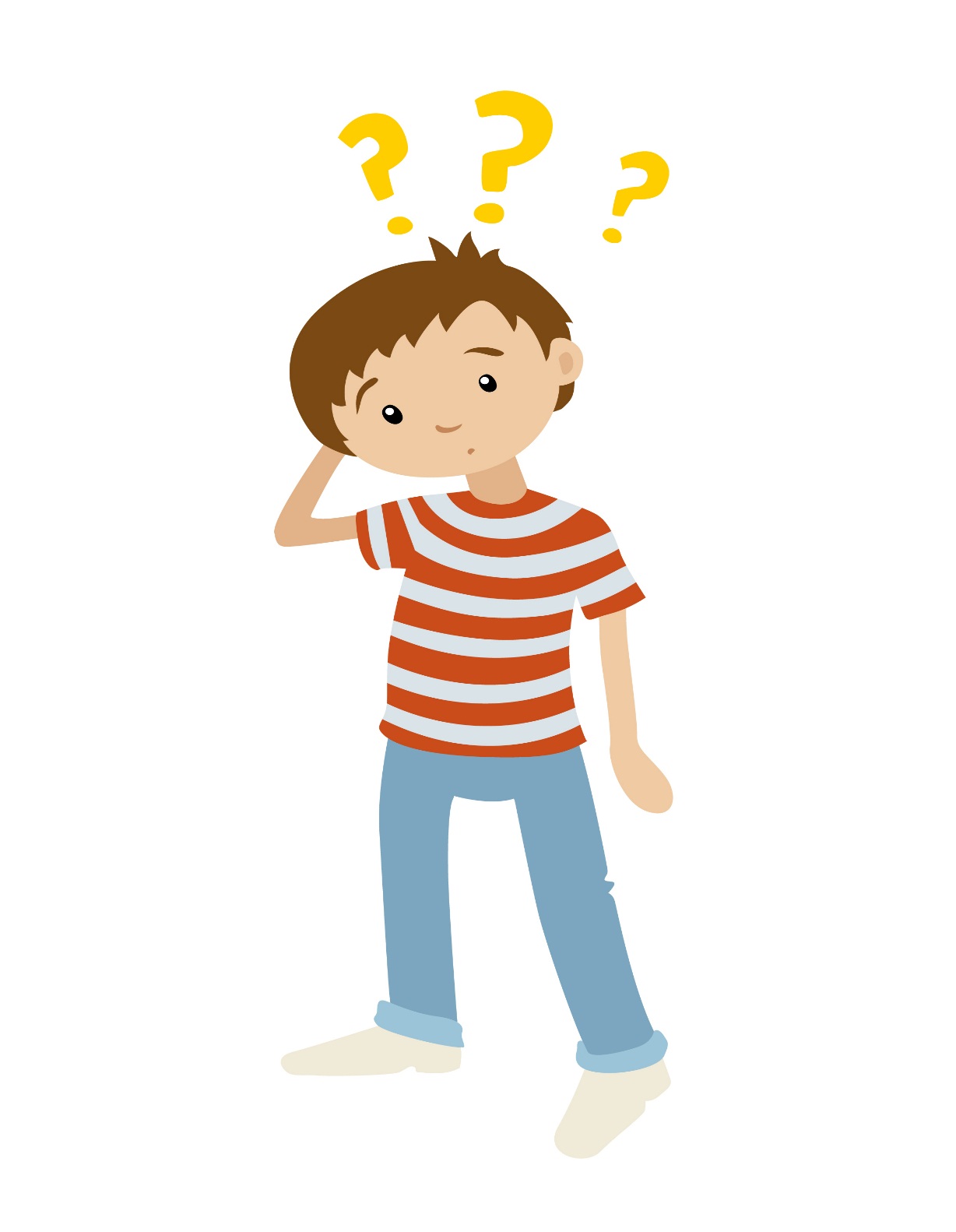 МДОУ детский сад п. Искра ОктябряОбучающая интерактивная компьютерная игра «Профессии»для детей 4- 7 летБезживотнова Екатерина Валерьевна, воспитательИванова Ксения Андреевна, воспитательНоябрь, 2020г.
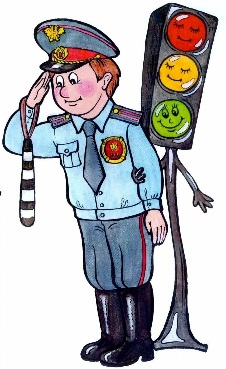 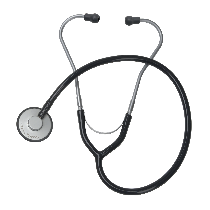 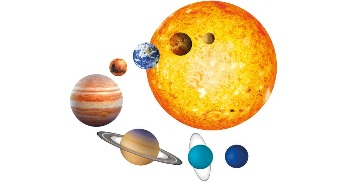 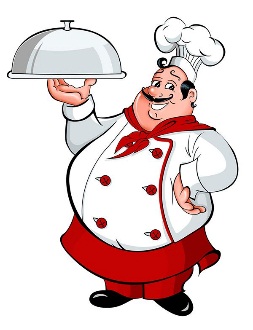 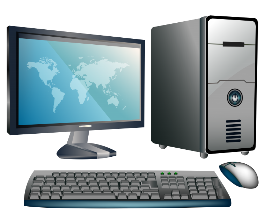 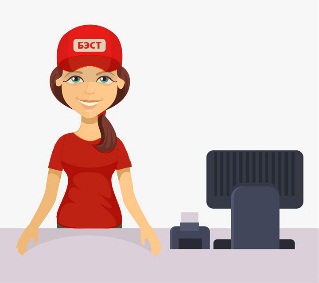 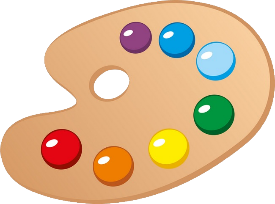 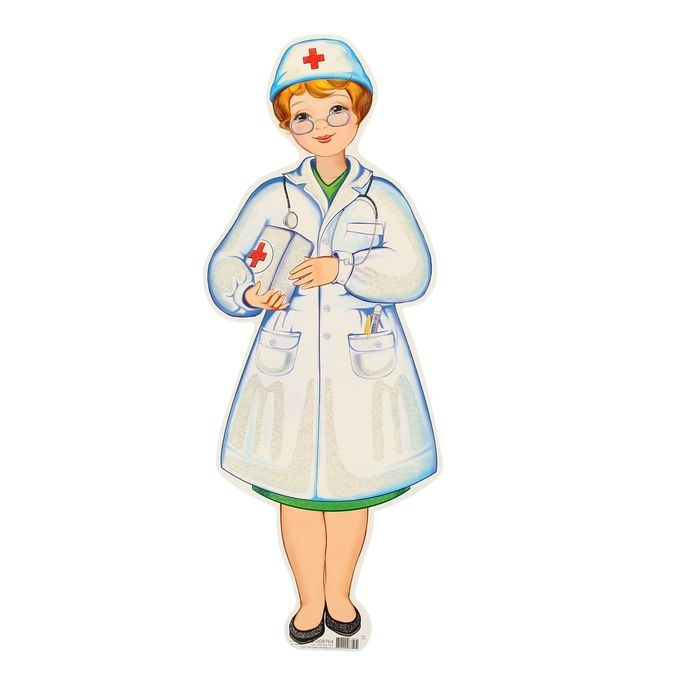 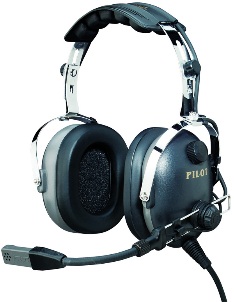 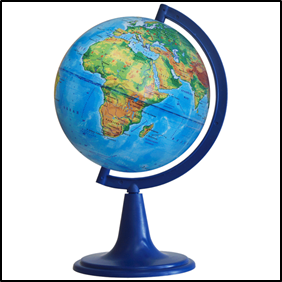 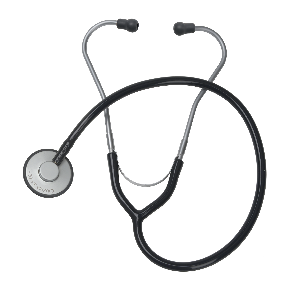 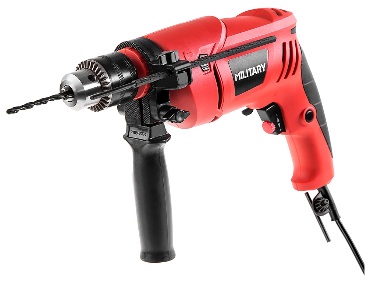 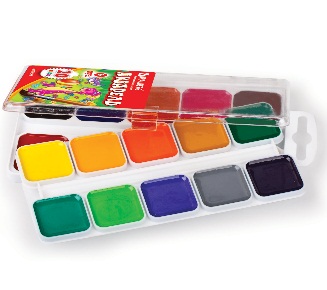 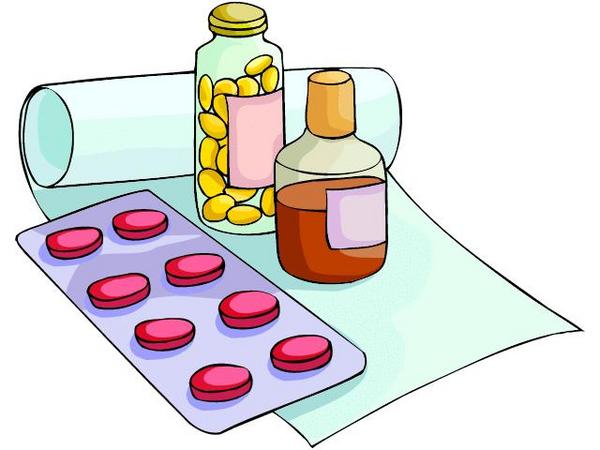 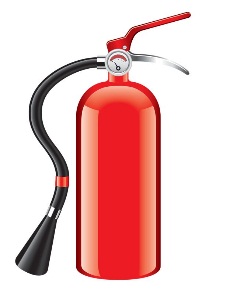 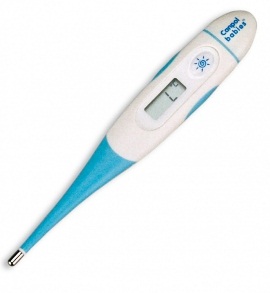 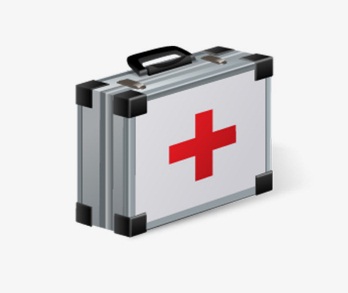 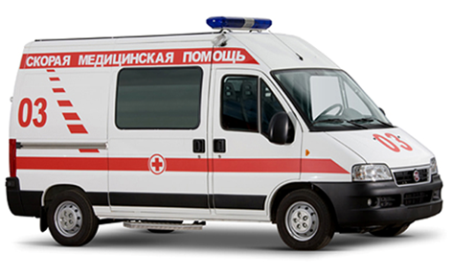 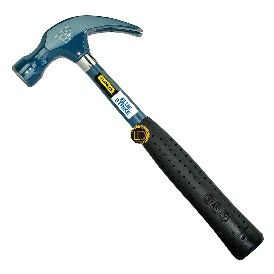 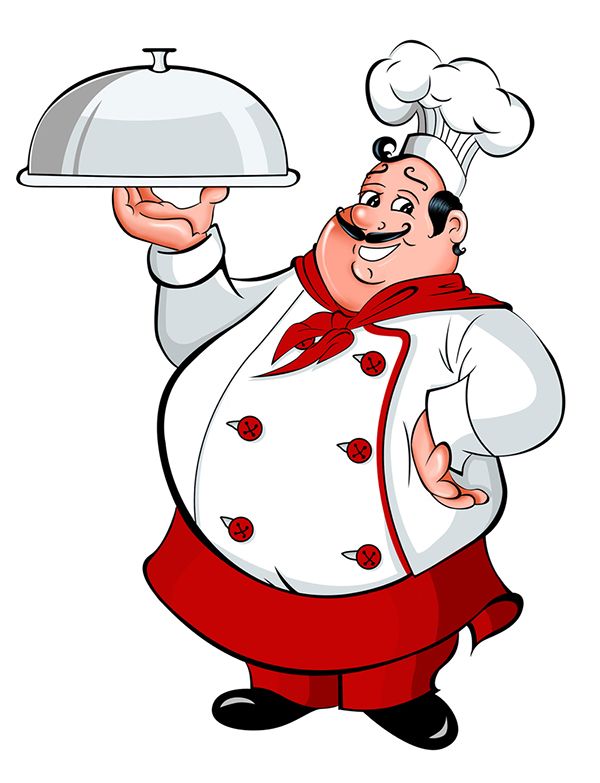 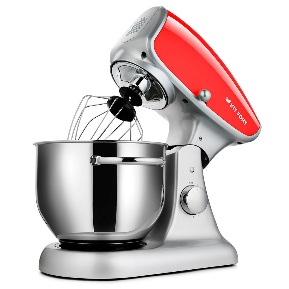 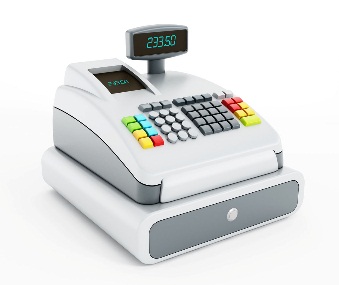 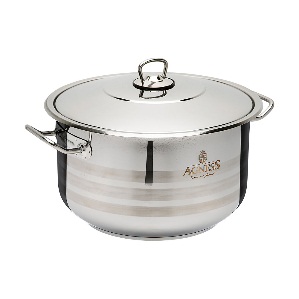 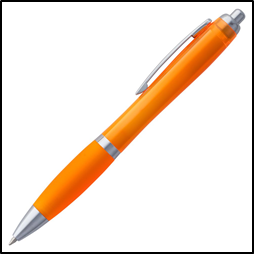 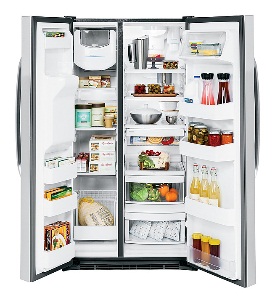 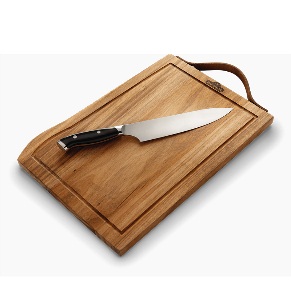 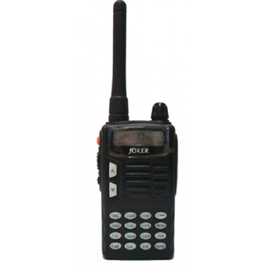 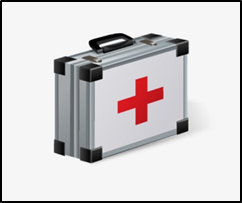 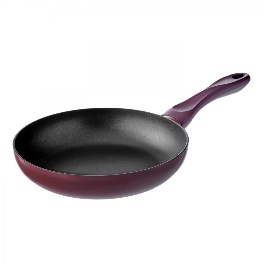 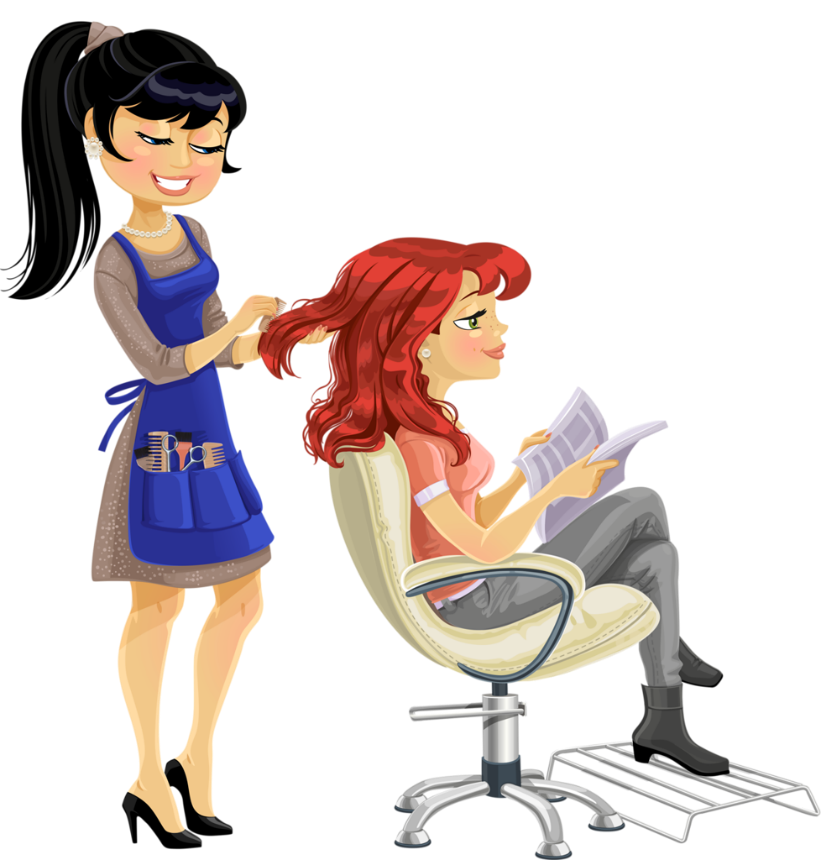 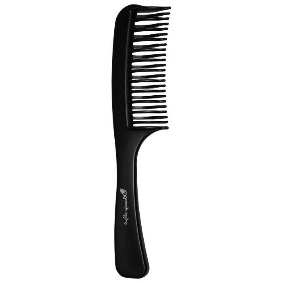 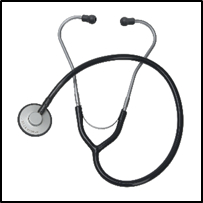 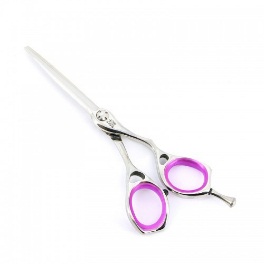 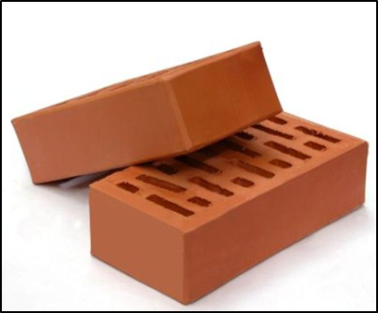 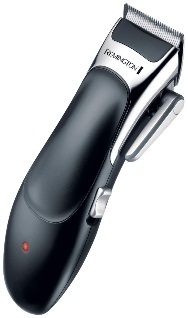 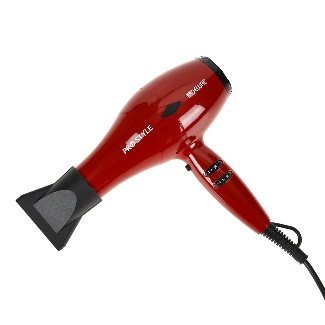 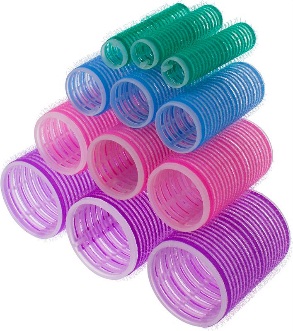 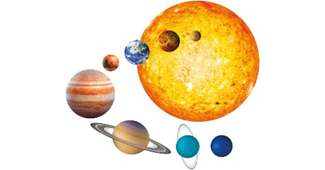 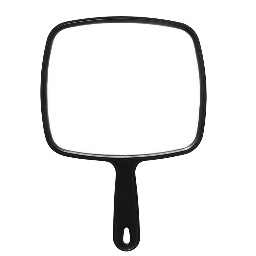 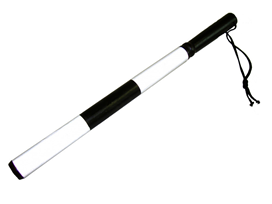 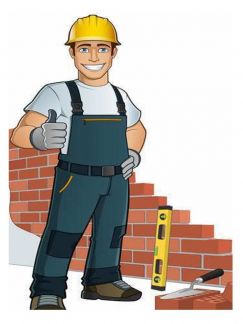 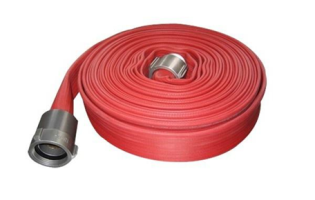 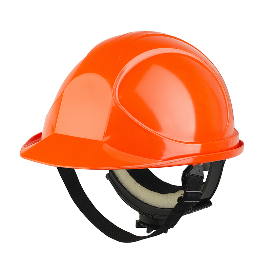 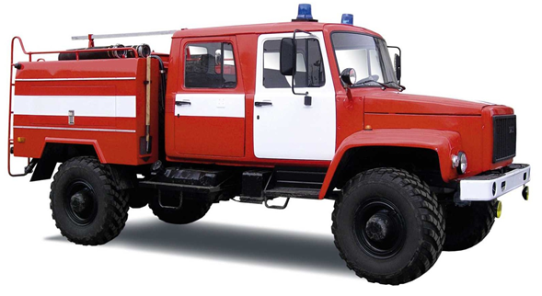 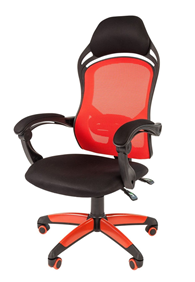 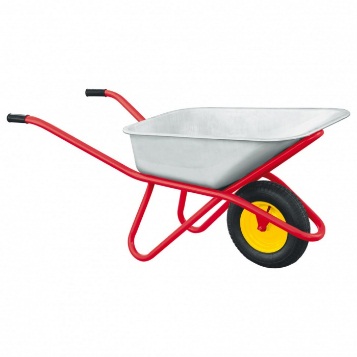 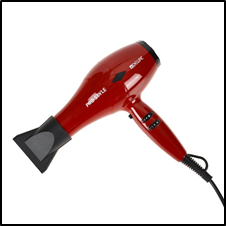 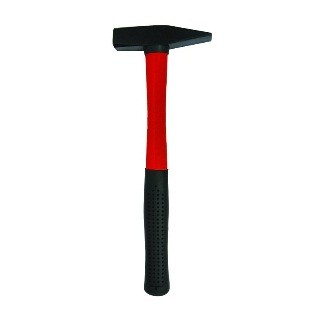 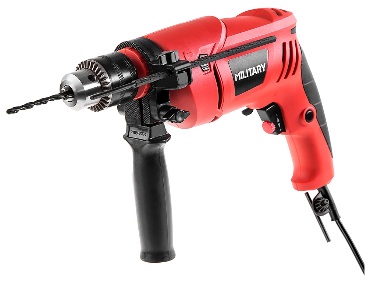 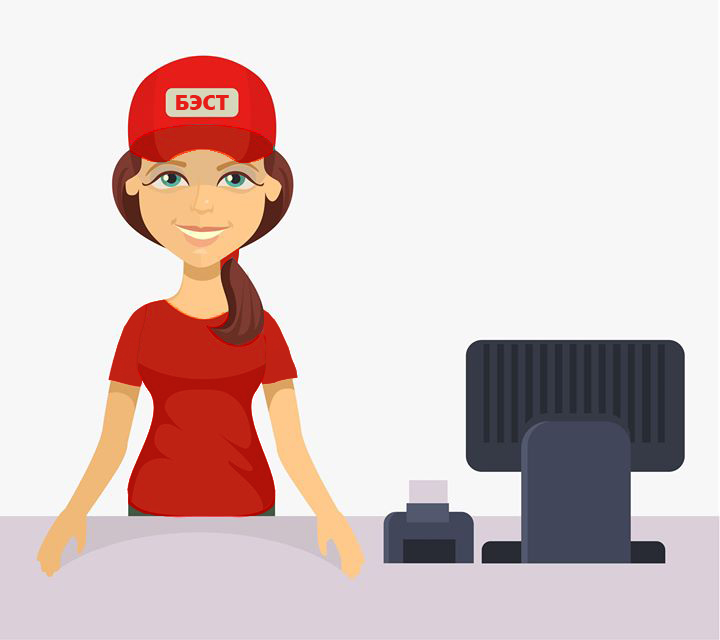 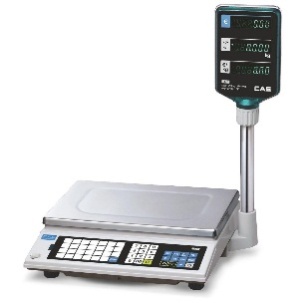 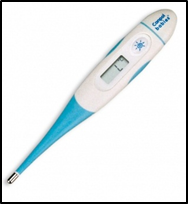 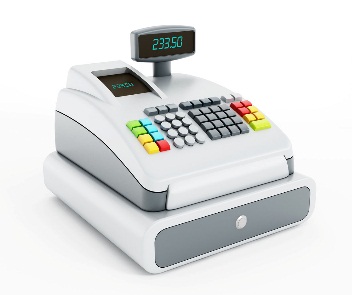 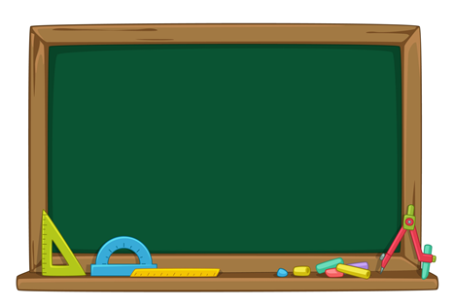 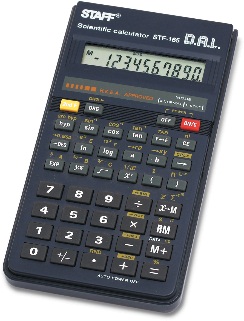 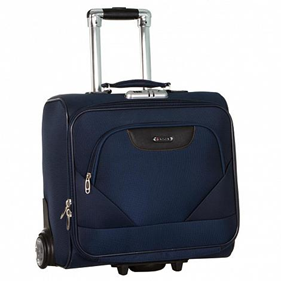 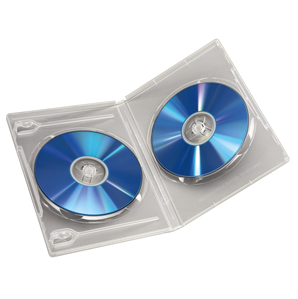 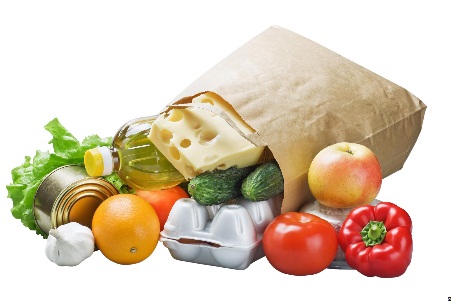 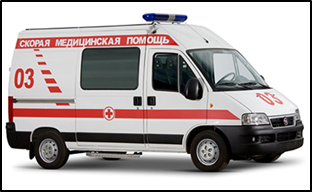 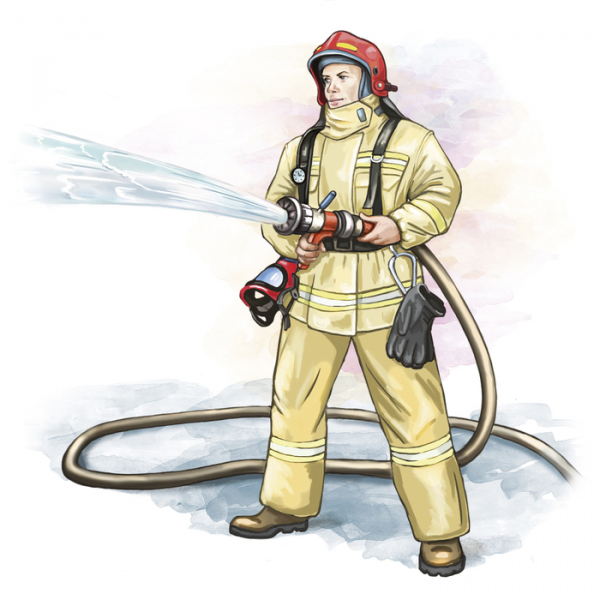 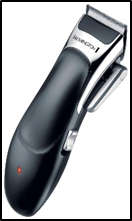 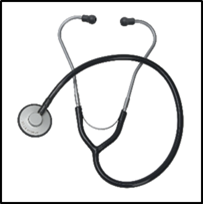 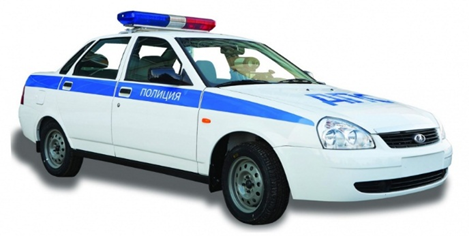 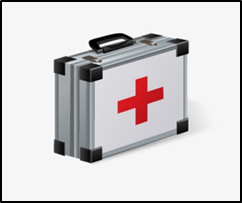 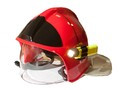 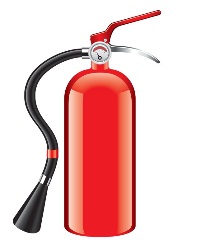 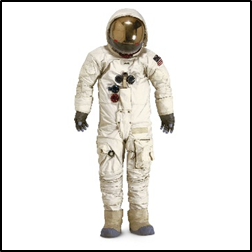 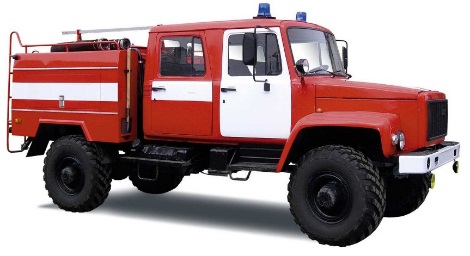 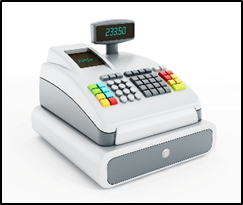 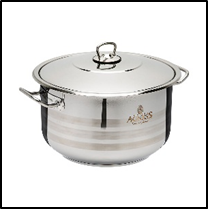 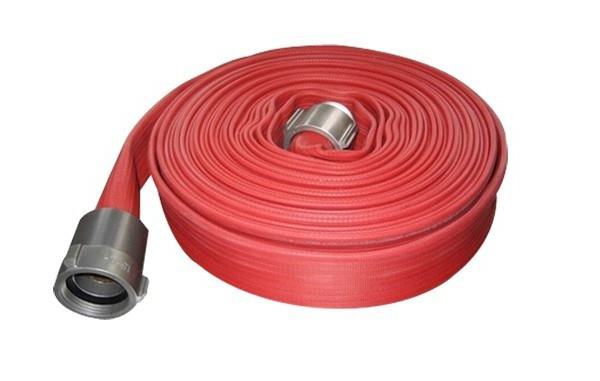 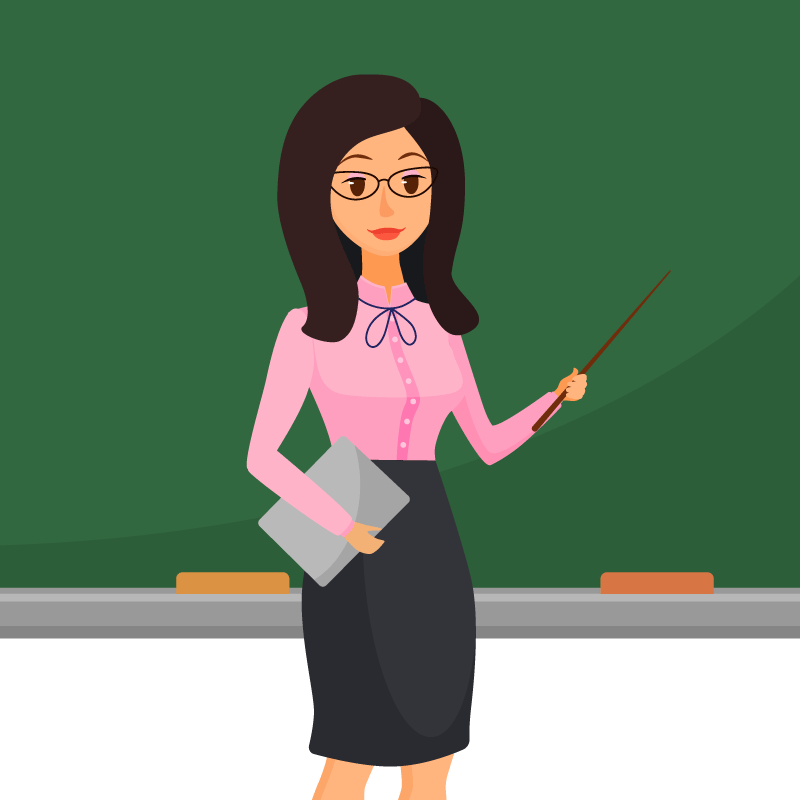 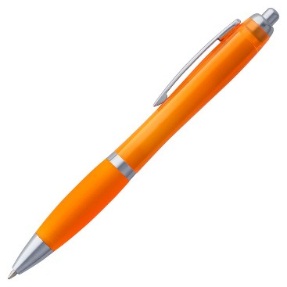 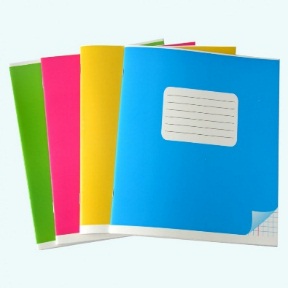 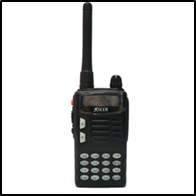 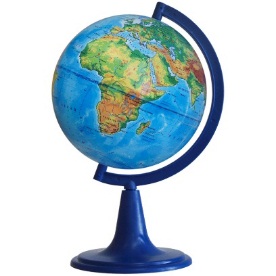 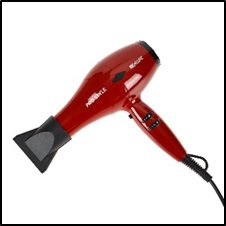 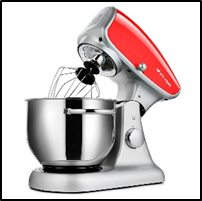 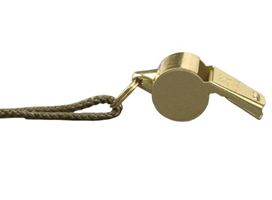 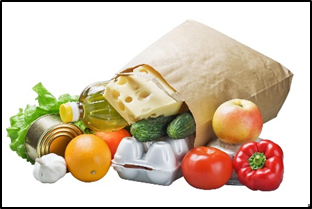 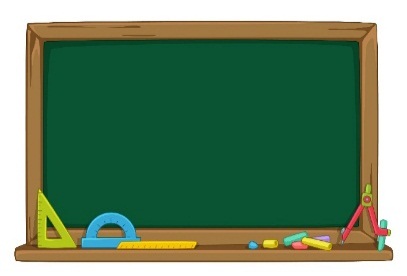 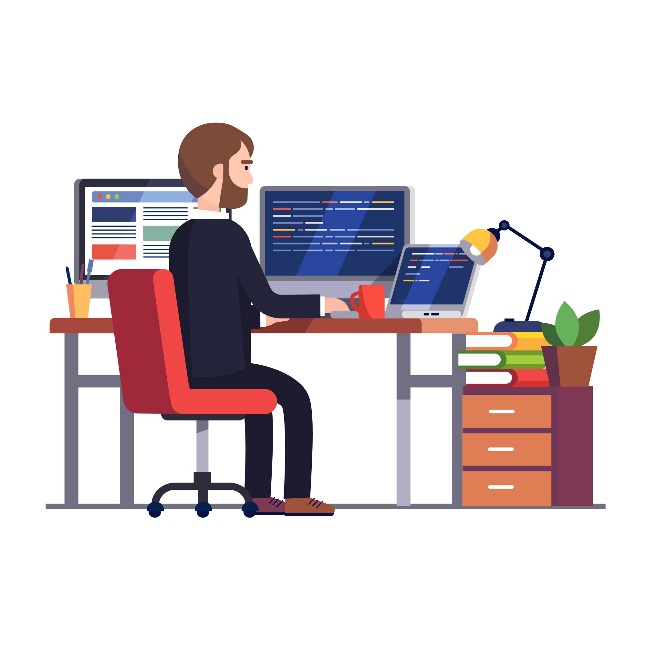 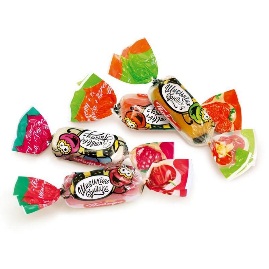 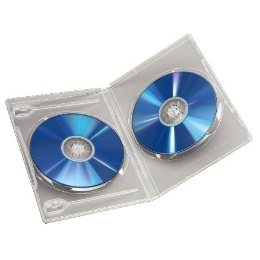 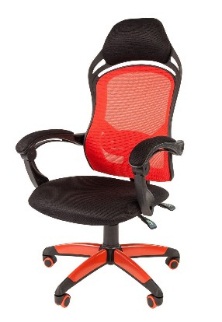 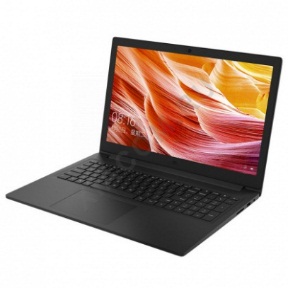 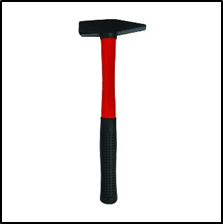 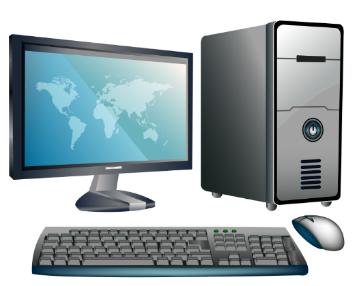 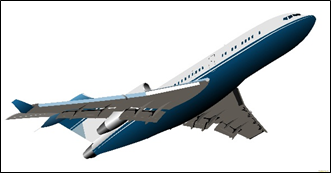 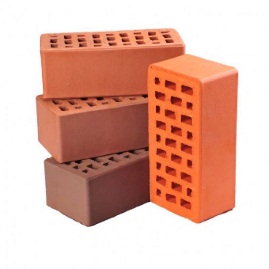 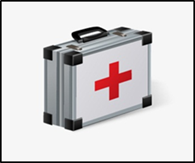 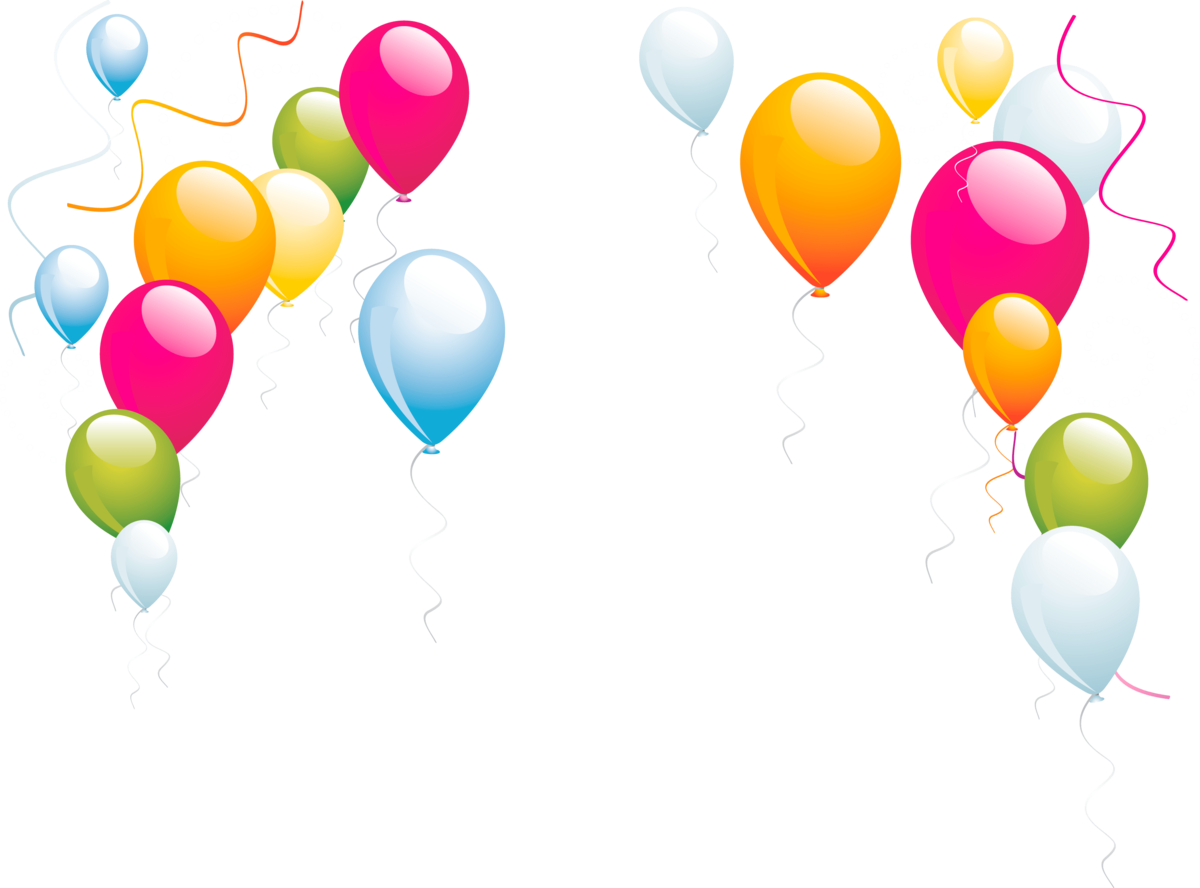 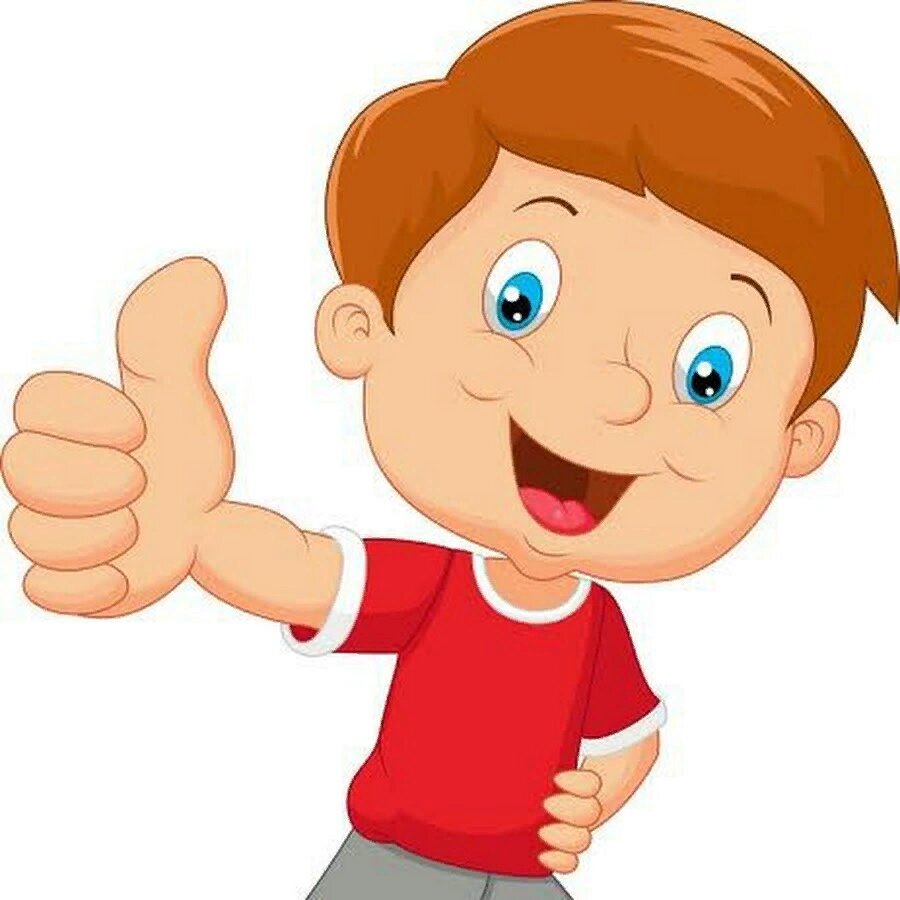 Молодец!